«Технология проектирования образовательного процесса по истории в современных условиях»
Пигалева Н.П., к.и.н., 
зав. кафедрой теории и методики обучения ОГБОУ ДПО «КОИРО»
Педагогическое проектирование
Материалы курса расположены на стр. ДМО учителей истории и обществознания https://www.eduportal44.ru/sites/RSMO-test/SitePages/%D0%98%D1%81%D1%82%D0%BE%D1%80%D0%B8%D1%8F%20%D0%B8%20%D0%BE%D0%B1%D1%89%D0%B5%D1%81%D1%82%D0%B2%D0%BE%D0%B7%D0%BD%D0%B0%D0%BD%D0%B8%D0%B5.aspx
Проектирование образовательного процесса – это вид профессиональной деятельности учителя, в котором определяется сам будущий образовательный процесс и его результат
Это возможность педагога увидеть проблему (большой объем, трудный материал, разноуровневой подготовки класс и др.) и найти свой путь ее решения.
Проектировщик (учитель) всегда должен ясно формулировать цели, тщательно подбирать механизмы и способы реализации проекта (достижения целей) и затем все по возможности точно воплощать для получения планируемого результата. Наконец, соотнести результат с целью (проанализировать что получилось и нет, сделать выводы)
Этапы планирования образовательного процесса
Проект с позиций педагогики – это система планируемых и реализуемых действий, необходимых условий и средств, для достижения определенных педагогических целей
План –заранее намеченная система мероприятий, предусматривающая порядок, последовательность и сроки выполнения работ, операций и т.д., объединенных общей целью

Изучение нормативной базы (федерального и регионального уровня)
Изучение Федеральной программы, работа с УМК (в перспективе 1 учебник)
Подготовка  проекта изучения темы (отдельных уроков)
Изучение нормативной базы  и метод. опыта
Изучение Федеральной программы https://edsoo.ru/
Демонстрационные материалы по ВПР
ФИПИ ОГЭ, ЕГЭ
И ОПЫТА ПЕРСТВАВЛЕННОГО НА СЕЙТЕ
Методические кейсы  по истории https://content.edsoo.ru/case/subject/4/
Пример https://content.edsoo.ru/case/item/76/ (5 класс работа с картой)
Социальная политика Петра 1 https://content.edsoo.ru/case/item/21/
Назначение урока
Урок – это процесс по организации учебной деятельности учеников 
На уроке ученик получает (приобретает) знания (как мин. на 3 б.), возможность до 5+
Информации (ресурсов) должно быть избыточно
Есть возможность выбора для ученика и свобода действия (по времени, по форме работы)
Урок практикоориентирован, интерактивен 
В деятельности учителя должна быть гибкость
Набор методов, приемов, разноуровневых заданий, разных форматов оценивания и др. позволяет конструировать урок, а не быть привязанным к конспекту, выполняя свои цели (не очень обращая внимания на учеников)
Принципы урока ФГОС
Субъективизация. Ученик рассматривается не как объект обучения, а как равноправный с учителем участник образовательного процесса.
Метапредметность предусматривает формирование и развитие универсальных способностей учащихся (анализировать, сравнивать, 
Деятельностный подход. Знания не преподносятся детям в готовом виде, а добываются ими в ходе поисковой и исследовательской деятельности.
Коммуникативность. Обмениваясь информацией, ученики взаимодействуют на уроке.
Рефлексивность. Ученики ставятся в ситуацию, когда им необходимо проанализировать свою деятельность в ходе урока.
Импровизационность. Учитель должен быть готов к изменению и коррекции хода урока в процессе его проведения.
Конкретизация ПР в ФГОС 2021 г.
Новые ФГОС, как и прежде, требуют системно-деятельностного подхода. Они конкретно определяют требования к личностным и метапредметным образовательным результатам. Если в старых стандартах эти результаты были просто перечислены, то в новых они описаны по группам. 
Личностные результаты группируются по направлениям воспитания: 
гражданско-патриотическое; 
духовно-нравственное; 
эстетическое; 
физическое воспитание, формирование культуры здоровья и эмоционального благополучия; 
трудовое; 
экологическое; 
ценность научного познания. 
 Метапредметные результаты группируются по видам универсальных учебных действий: 
овладение универсальными учебными познавательными действиями – базовые логические, базовые исследовательские, работа с информацией; 
овладение универсальными учебными коммуникативными действиями – общение, совместная деятельность; 
овладение универсальными учебными регулятивными действиями – самоорганизация, самоконтроль.
Основные виды учебных занятий
Урок изучения нового материала
Комбинированный урок
Урок обобщения и систематизации изученного
Урок проверки и оценки знаний
Нетрадиционные формы (урок – игра, путешествие, зачет и др.)
Компоненты урока
Основные проектируемые компоненты урока:
  определение цели,
  отбор содержания,
 проектирование системы учебных задач, 
 выбор форм организации учебной деятельности на всех этапах урока (индивидуальная, фронтальная, групповая)
Контроль, рефлексия
Этапы комбинированного урока и учебная деятельность
Учебная задача и учебное задание
Учебная задача - задача, требующая от учащихся открытия и освоения общего способа (принципа) решения широкого круга частных практических задач, задача, которая ставится перед учащимися в форме проблемы
 Учебные задачи воплощаются в учебных заданиях. 

 Учебное задание - средство реализации содержания образования и формирования деятельности обучающихся

ПОПРОБУЙТЕ СФОРМУЛИРОВАТЬ УЧЕБНУЮ ЗАДАЧУ И УЧЕБНЫЕ ЗАДАНИЯ
С чего начать? Мотивация: 6 кл. «Восточные славяне и их соседи» (стр.14 новый учебник)
Какую информацию из данной иллюстрации могут получить ученики  о восточных славянах ?
Могут ли сказать ученики, кто эти заморские гости?
Какие вопросы может поставить учитель для мотивации учеников?
Какие приемы работы с картиной необходимо использовать учителю?

Важно опереться на межпредметные темы: всеобщая история и др., термины
Пример: Образование государства Русь https://content.edsoo.ru/case/item/22/
Н. Рерих «Заморские гости» 1901 г.
6 класс  всеобщая история. Европа 9 -11 вв.
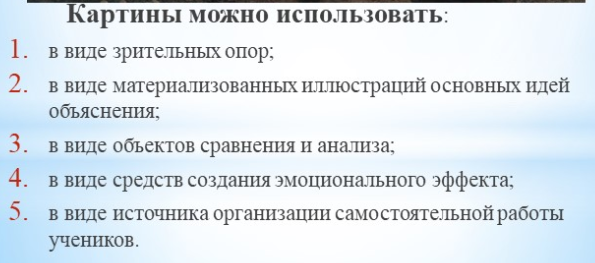 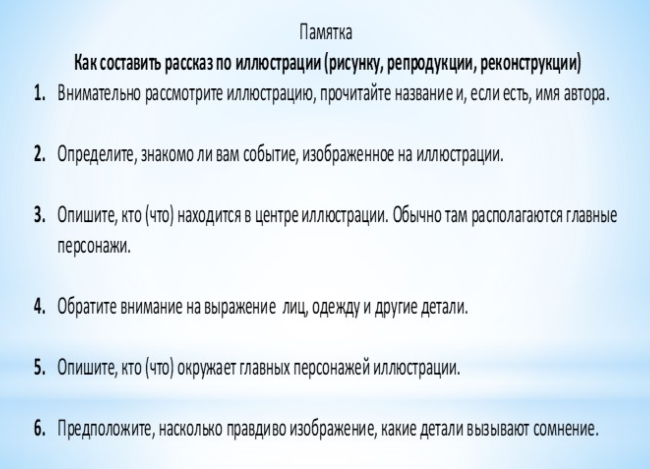 Какие учебные задачи можно поставить к данному фрагменту текста параграфа? Можно ли соотнести иллюстрации «Поселение…» и «Заморские гости»? Как? Что это даст?
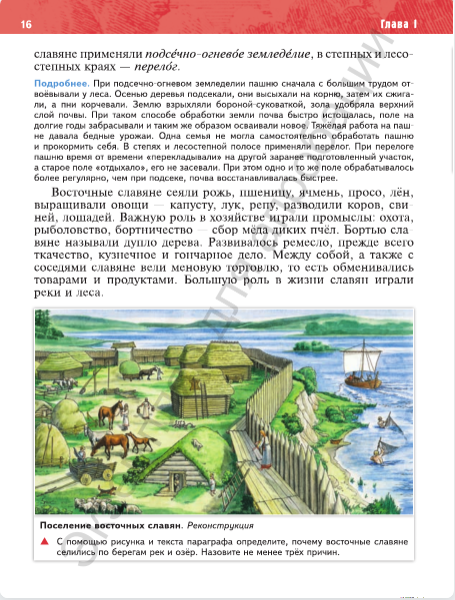 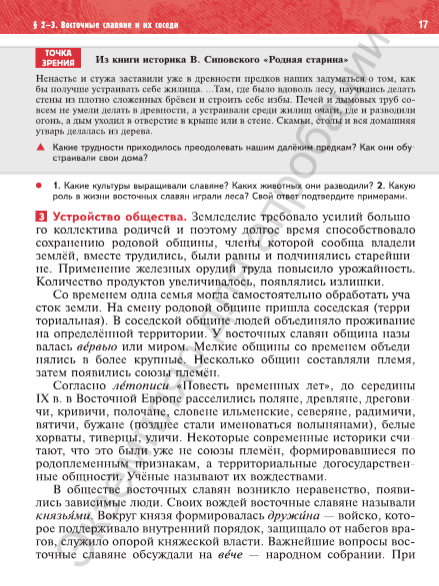 На каждом этапе важно…
Организация разных видов учебной деятельности (работа с книгой, иллюстрациями, документами, построение графиков, наблюдение и др.)
Организация разных форм учебной деятельности (самостоятельная, парная, дистанционная и др.)
Нацеленность на формирование планируемых результатов обучения 
Наличие постоянной обратной связи (вопросы, диалог, корректировка…)
Уровни познавательной деятельности и примеры (дифференциация)
Базовый: Ознакомление – сделайте сообщение; перечислите; запишите…

Продвинутый: Понимание – объясните причины; сделайте заключение; изложите основную идею
Применение – проиллюстрируйте; изобразите графически..; сравните и обоснуйте выводы и др.

Углубленный – анализ; синтез; оценка
ПРОДОЛЖИТЬ РЯД (ПО ТАБЛИЦЕ)
Сформулируйте задания на разные уровни
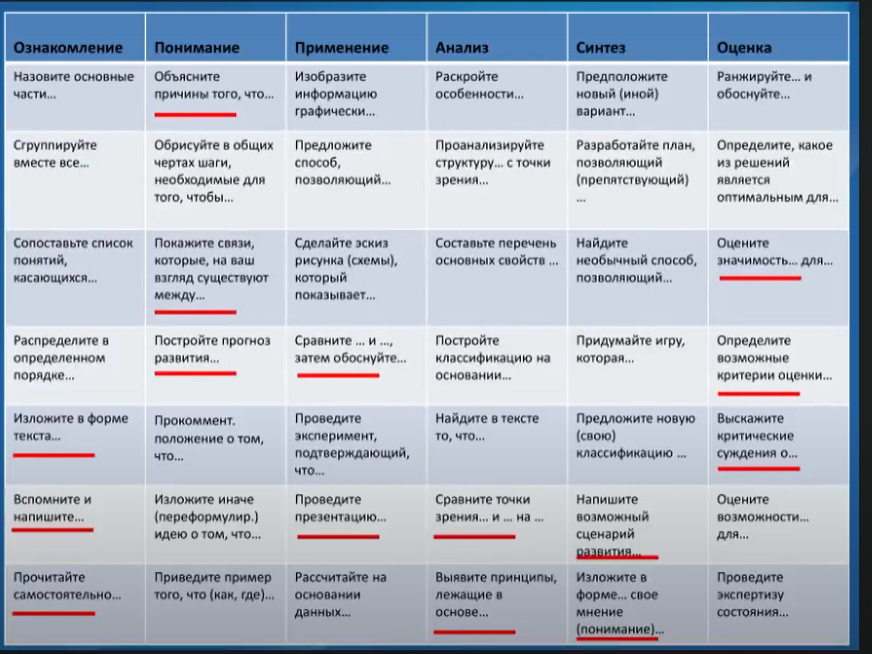 Урок должен иметь четко поставленную цель
Формулировка цели и задач урока должна быть лаконичной и точно определять все виды деятельности учителя и учащихся на уроке и каждом его этапе
 Цели деятельности и конкретного урока должны быть:
Диагностируемые. Диагностичность целей обозначает, что имеются средства и возможности проверить, достигнута ли цель. Критерии измеримости бывают качественные и количественные;
Конкретные;
Понятные;
Осознанные;
Описывающие желаемый результат;
Реальные;
Побудительные (побуждать к действию);
Точные. Цель не должна иметь расплывчатые формулировки. Не следует употреблять такие расплывчатые выражения, как «узнать», «почувствовать», «понять».
Технологическая карта
это модернизированный план урока, это системная рекомендация для учителя и для ученика. В ней спланирована не только деятельность учителя, но и деятельность ученика, направленная на достижение планируемых результатов: личных, предметных, метапредметных.
Акцент на формирование компонентов функциональной грамотности: читательской, естественно-научной, математической и др.
От цели – к результату
Планируемые результаты тема: «Русские земли и их соседи в середине XIII – XIV в.»-10ч. 	 Т/у: «Походы Батыя на Восточную Европу». 	6класс
Содержание (ФРП)
Судьбы русских земель после монгольского нашествия. Система зависимости русских земель от ордынских ханов (так называемое ордынское иго) 	
Виды деятельности: Объяснять значение понятий и терминов темы; Извлекать информацию из материалов, свидетельствующих о походах монгольских завоевателей (исторической карты, отрывков из летописей, произведений древнерусской литературы и другое), сопоставлять содержащиеся в них; Показывать на исторической карте события и территории.
Какие метапредметные результаты можно формировать по этим видам деятельности?
Личностные результаты	Где берем эти результаты?
Планируемые результаты по теме
Предметные – содержание (термины, даты, факты…)
Метапредметные
1 Познавательные 
1.1.Базовые логические действия
1.2. Базовые исследовательские действия
1.3. Работа с информацией
2.Коммуникативные
 3.Регулятивные - планировать шаги по решению учебной задачи, контролировать свои действия
Личностные оценивать свои успехи в изучении предмета, проявление сопереживания, уважения и доброжелательности, эмпатии и др.
В таблице 1 приведён составленный на основе п. 8 ФГОС переченьпроверяемых требований к метапредметным результатам освоения основнойобразовательной программы среднего общего образования.(КОДИФИКАТОР)
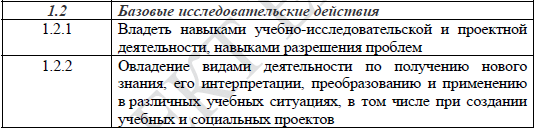 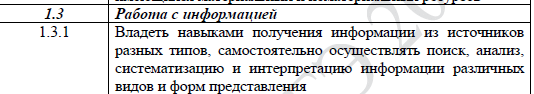 ПРЕДМЕТНЫЕ РЕЗУЛЬТАТЫ ИЗУЧЕНИЯ ИСТОРИИМодель «исторической ситуации» как единицы содержания школьного курса истории
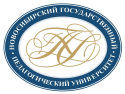 www.nspu.ru (Хлытина О.М.)
Критерии результативности урока
Цели урока задаются с тенденцией передачи функции от учителя к ученику. 
Учет личностных, метапредметных и предметных планируемых результатов в определении целей урока. Использование разнообразных форм, методов и приемов обучения, повышающих активность учащихся.
 Учитель владеет технологией диалога, обучает учащихся ставить и адресовать вопросы.
Учитель эффективно сочетает репродуктивную и проблемную форму обучения, учит детей работать по правилу и творчески. 
Учитель систематически обучает детей осуществлять рефлексивное действие.
 Стиль, тон отношений, задаваемые на уроке, создают атмосферу сотрудничества, сотворчества, психологического комфорта
Ресурс
https://edsoo.ru/  Единое содержание общего образования
URL: https://edsoo.ru/wp-content/uploads/2023/12/oczenka_istoriya.pdf
 Система оценки достижений планируемых предметных результатов освоения учебного предмета «История» : методические 
рекомендации. – ФГБНУ «ИСРО», 2023. – 113 с.
– История. 6 класс / Формирование умения устанавливать причинно-следственные связи событий на примере темы «Политическая раздробленность» при обучении истории в 6 классе. – URL: https://static.edsoo.ru/projects/case/2024/ooo/his/1/index.html 
– История. 7 класс / Как правильно рассказывать об известных исторических деятелях. – URL: https://static.edsoo.ru/projects/case/2024/ooo/his/2/index.html 
– История. 10 класс / Формирование метапредметных результатов (умения работать с информацией) на уроках истории по теме «Россия в годы Первой мировой войны и Великой российской революции». – URL: https://static.edsoo.ru/projects/case/2024/soo/his/2/index.html 
– История. 10 класс / Условно-графическая наглядность в обучении истории: понятие, способы работы, современные средства формирования умений (на примере темы «Советский Союз в 20–30-е гг.»). – URL: https://static.edsoo.ru/projects/case/2024/soo/his/1/index.html 
Методические рекомендации: 
– История (углублённый уровень). Реализация требований ФГОС среднего общего образования : методическое пособие для учителя. – ФГБНУ «ИСРО», 2023. – 98 с. – URL: https://edsoo.ru/wp-content/uploads/2023/12/mp_istoriya_uu_10-11-klassy.pdf 
Достижение метапредметных результатов в рамках изучения предметов социально-гуманитарного блока (основное общее образование) : методические рекомендации. – ФГБНУ «ИСРО», 2023. – 105 с. – URL: https://edsoo.ru/wp-content/uploads/2023/12/soczialno-gumanitarnyj-blok_01.pdf